I MIĘDZYNARODOWA KONFERENCJA NAUKOWA
IST INTERNATIONAL SCIENTIFIC CONFERENCE
“STARZENIE SIĘ I STAROŚĆ W UJĘCIU INTERDYSCYPLINARNYM”
„AGEING AND OLD AGE FROM AN INTERDISCIPLINARY PERSPECTIVE”

Jarosław, dnia 24 maja 2024 roku
“Pamiętaj, że Twój wiek jest zawsze idealny.
Każdy rok Twojego życia jest wyjątkowy i cenny.
Możesz go przeżyć tylko raz.
Nie żałuj więc, że się starzejesz-
to przywilej dostępny nie dla wszystkich!”
Richard Gere
Organizatorzy:

Wydział Ochrony Zdrowia
Państwowej Akademii Nauk Stosowanych im. ks. Bronisława Markiewicza w Jarosławiu

Oddział Podkarpacki Polskiego Towarzystwa Gerontologicznego
 
Samodzielny Publiczny Zakład Opieki Zdrowotnej 
w Przeworsku
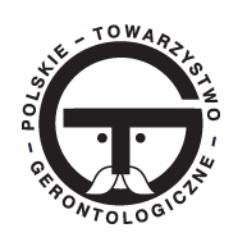 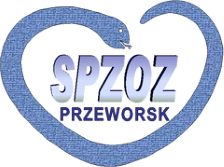 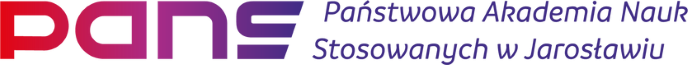 Patronaty Honorowe:

JM Rektor Państwowej Akademii Nauk Stosowanych 
im. ks. Bronisława Markiewicza w Jarosławiu

Przewodnicząca Podkarpackiej Okręgowej Rady 
Pielęgniarek i Położnych w Przeworsku

Starosta Powiatu Przeworskiego
Komitet naukowy:
Przewodniczący:
prof. ucz. dr hab. Krzysztof Rejman JM Rektor PANS w Jarosławiu

Członkowie:

prof. dr hab. Sławomir Rudzki - PANS w Jarosławiu, Polska
prof. dr hab. Robert Ślusarz - PANS we Włocławku, Polska
prof. dr hab. Katarzyna Wieczorowska-Tobis - Uniwersytet Medyczny w Poznaniu, Polska
prof. PhDr. Helena Kadučáková, PhD. - Catholic University in Ružomberok, Slovak Republic
RNDr. PaedDr. Mária Nováková, PhD. MBA - Catholic University in Ružomberok, Slovak Republic
PhDr. Katarína Zrubáková, PhD.
prof. Lisa Johnson Community College of Philadelphia, USA
prof. Carol Moriarity- Community College of Philadelphia, USA
prof. Laureen Tavolaro-Ryley - Community College of Philadelphia, USA
prof. ucz. dr hab. Andrzej Rogalski, PANS w Jarosławiu, Polska
dr Vít Blanař - University of Pardubice, Czech Republic
dr Marta Cebulak - PANS w Jarosławiu, Polska
dr Małgorzata Dziechciaż - PANS w Jarosławiu, Polska
dr Beata Haor – PANS we Włocławku, Polska
dr Bogusława Kaczor-Pyter – Uniwersytet Rzeszowski, Polska
dr Marta Kłak - PANS w Jarosławiu, Polska
dr Alicja Kłos - PANS w Jarosławiu, Polska
dr Małgorzata Kochman - PANS w Jarosławiu , Polska
dr Piotr Kudyba - PANS w Jarosławiu, Polska
dr Jarosław Noworól - PANS w Jarosławiu, Polska
dr Robert Płaziak – UP w Sanoku, SPZOZ w Przeworsku, Polska
dr Beata Rejman - PANS w Jarosławiu, Polska
dr Dorota Ryszewska – ANS w Pile, Polska
dr Barbara Stawarz - PANS w Jarosławiu, Polska
dr Katarzyna Tomaszewska - PWSTE w Jarosławiu , Polska
dr Dariusz Tracz - PANS w Jarosławiu, Polska
dr Marcin Warchoła - PANS w Jarosławiu, Polska
dr Janina Zajchowska - PANS w Jarosławiu, Polska
Komitet organizacyjny:

Przewodnicząca: 
dr Małgorzata Dziechciaż, Prodziekan Wydziału Ochrony Zdrowia PANS w Jarosławiu Przewodnicząca Oddziału Podkarpackiego PTG

Wiceprzewodniczący:
dr inż. Jarosław Noworól – Dziekan Wydziału Ochrony Zdrowia PANS w Jarosławiu
dr Marcin Warchoła - Prodziekan Wydziału Ochrony Zdrowia PANS w Jarosławiu
mgr piel Agnieszka Kozak - SPZOZ Przeworsk


Członkowie:
mgr Anna Bilińska – PANS w Jarosławiu, Polska
mgr Beata Boratyn – PANS w Jarosławiu, Polska
mgr Zuzanna Borowiecka – PANS w Jarosławiu, Polska
mgr Marta Chrobak - PANS w Jarosławiu, Polska
lek. med. Anna Garus - SPZOZ Przeworsk, Polska
mgr Bogumiła Hołowacz - PANS w Jarosławiu, Polska
mgr Anna Kłosowska - PANS w Jarosławiu, Polska
mgr Zofia Kruba - PANS w Jarosławiu, Polska
mgr Ewelina Kucab-Górska - PANS w Jarosławiu, Polska
mgr Bernardeta Kulczycka - PANS w Jarosławiu, Polska
mgr Dorota Kusy – PANS w Jarosław, Polska
mgr Dorota Kużma - PANS w Jarosławiu, Polska
mgr Katarzyna Łaszkiewicz – PANS w Jarosławiu, Polska
mgr Justyna Miazga - PANS w Jarosław, Polska
mgr Halina Moneta - PANS w Jarosławiu, Polska
mgr Aneta Mrozowicz – PANS w Jarosławiu , Polska
lek. med. Ewa Orzech-Janusz - SPZOZ Przeworsk, Polska
mgr Klaudia Osypka - PANS w Jarosławiu, Polska
mgr Katarzyna Piasek - SPZOZ Przeworsk, Polska
mgr Małgorzata Piotrowicz - PANS w Jarosławiu, Polska
mgr Ewa Pryjda – PANS w Jarosławiu, Polska
mgr Krystyna Sereda - PANS w Jarosław, Polska
mgr Anna Słota - PANS w Jarosławiu, Polska
mgr Anna Sochacka – PANS w Jarosławiu, Polska
mgr Stanisława Sopel - PANS w Jarosławiu, Polska
mgr Katarzyna Starzec - PANS w Jarosławiu, Polska
mgr Violetta Stęchły - PANS w Jarosławiu, Polska
mgr Aleksandra Szubart - PANS w Jarosławiu, Polska
mgr Renata Trelka - PANS w Jarosławiu, Polska
mgr Agata Ważna - PANS w Jarosławiu, Polska
mgr Barbara Wojtyna - PANS w Jarosławiu, Polska
mgr Sylwia Zajączkowska-Powroźnik - PANS w Jarosławiu, Polska
mgr inż. Mateusz Żańczak - PANS w Jarosławiu, Polska
lic Aleksandra Trojnar - SPZOZ Przeworsk, Polska
Partnerzy: